Comunidad HereditariaAdministración de la Herencia
Familia y sucesiones
Facultad de ciencias económicas
Universidad de Mendoza
Comunidad Hereditaria para Ferrer:
«La coexistencia simultánea de varios sujetos que tiene derechos de la misma naturaleza sobre un mismo bien o sobre un conjunto de bienes, sin que haya división material de las partes»
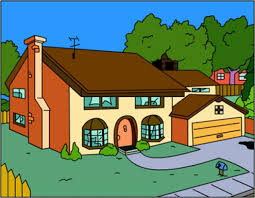 P
A
R
T
I
C
I
Ó
N
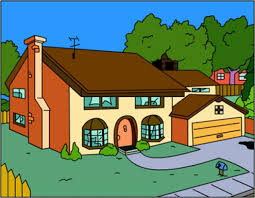 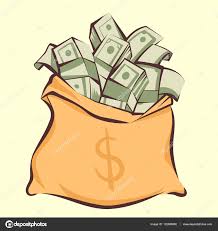 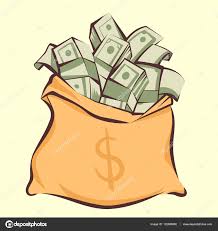 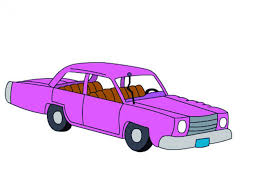 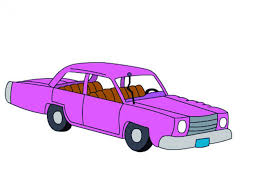 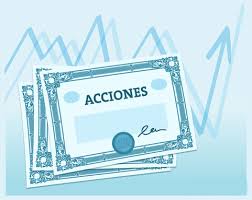 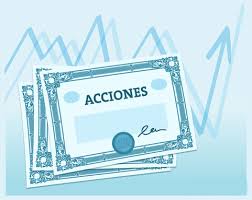 Extinción de la Comunidad Hereditaria
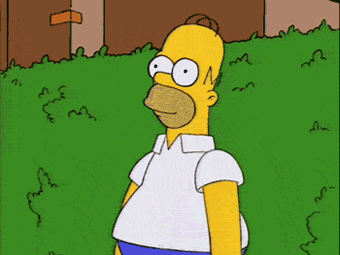 Carencia de bienes
Ausencia de herederos
Constitución de persona jurídica
Transformación en condominio
Indivisión forzosa
Indivisión impuesta por el testador
Pacto de indivisión
Oposición del cónyuge
Oposición del heredero
Oponibilidad frente a terceros:
Acreedores personales de los herederos
Acreedores hereditarios
Administración para Zannoni:
«Conjunto de actos jurídicos tendientes a la conservación, administración y disposición de los bienes que componen el acervo hereditario»
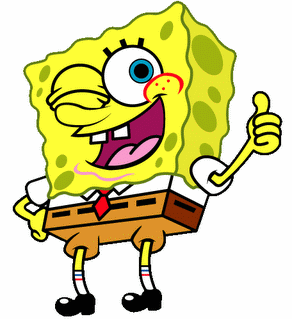 Administrador Extrajudicial(Art. 2.323 – 2.329)
Gestión sobre los bienes hasta el inicio del Proceso
Actos de Conservación 
Medidas Urgentes:
Títulos valores, acciones o cuotas societarias
Percepción de fondos indivisos 
Autorizar actos
Designar un administrador provisorio 
Prohibir el desplazamiento de cosas
Actos de Administración
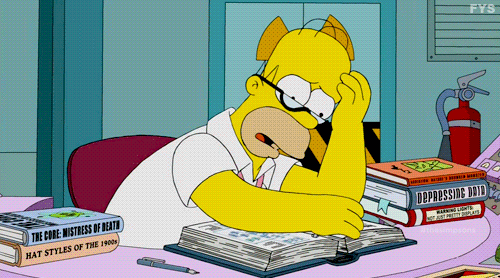 Principio del Art. 2.328
Privación del uso y goce
Oportunidad del requerimiento
Fijación del «quantum»
Unidades deshabitadas
Mejoras, gastos y deudas
Compensación 
Frutos
Uso y goce de los bienes
Administrador Judicial(Arts. 2.345 – 2.362)
Representante o Delegado del juez?
Capacidad
Propuesta - Designación 
Aceptación del cargo
Pluralidad de administradores
Remuneración y Gastos
Garantías
Sustitución y Remoción
Funciones 
Rendición de cuentas
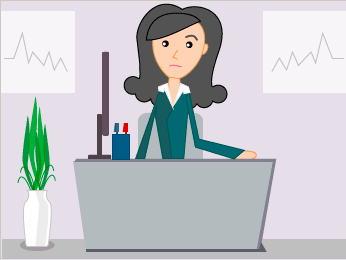